Horváth Barnabás
A csárdást járó csizma
MESE ZENÉVEL FÉSÜS ÉVA AZONOS CÍMŰ MESÉJE ALAPJÁN
Szereplők
Mesélő – Csada Boglárka
Jankó Tímár Dávid
Királylány – Cseke Gyöngyvér
Király – Bíró László
Mostoha királyné – Gál Enikő
Mostoha királylány – Tar Csilla
Tarka lepke – Márton Pálma
Bocskortalpaló – Kántor Károly Patrik
Cipészmesterek:	
Nyakacska Mónika	   Kiss Dorottya
Peckes Vitéz Vendel – Musa József
Serege: 	Kántor Károly Patrik 
		Szilágyi Márton 
		Csontos Roland
Király katonái:	Nyakacska Mónika	 Kiss Dorottya Szilágyi Roland
Erdő hangja: 	Marton-Tulipán Réka				Juhász Lili			Nagy Nikoletta
Zongorán közreműködött Deákné Kecskés Mónika
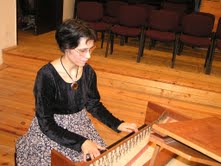 Művészeti vezető – Kácsor István
Felkészítő tanárok:
Ferencziné Ács Ildikó

				Kissné Mogyorósi Pálma

Sinka Krisztina